MO SW-PBS Classroom ModuleInstructions
This module is designed to provide the slides and materials needed to teach staff, students and families about a SW-PBS Classroom topic.
There is a Content Acquisition Podcast (CAP) available on the Missouri Schoolwide Positive Behavior Support websitehttp://pbismissouri.org/educators/effective-class-practice
	The CAP shares much of this same content in a video 	format. 
There is also a videotape showing examples of classroom rules on the MO SW-PBS website.  Feel free to show the video to add to this module. 
Delete this slide before beginning your session.
[Speaker Notes: This is a note to school staff to help you understand what the MO SW-PBS Mini-Modules are and how they connect to the MO SW-PBS Team Workbook.]
MO SW-PBS Classroom ModuleInstructions (continued)
This module is designed to provide the slides and materials needed to teach staff, students and families about a SW-PBS topic.
Handouts needed are shown by a star on the slide.
Notes have been written to assist with the presentation.
More information is available in the Classroom chapter of the May 2014 MO SW-PBS Team Workbook about the topic. Content about the first four classroom modules are also embedded within chapters 3 – 6.

Delete this slide before beginning your session.
[Speaker Notes: This is a note to school staff to help you understand what the MO SW-PBS Mini-Modules are and how they connect to the MO SW-PBS Team Workbook.]
MO SW-PBS Classroom Module Instructions (continued)
The final slide provides space for your school to add follow up activities you will do.  What will be done to measure implementation fidelity after this professional development session? If no follow up activities will be provided, delete the slide.
If you have not done so, it is recommended you share module “Overview of Effective Classroom Practices” before presenting this module on a specific Effective Classroom Practice. 
Call your Regional Consultant if you have questions.
Good luck!
Delete this slide before beginning your session.
Handouts
You will need 3 handouts for this session

Classroom Procedures Teacher Tool
Lists of Classroom Procedures 
Practice Writing Classroom Procedures
CLASSROOM PROCEDURES AND ROUTINES
Identify, Teach, Practice, Encourage
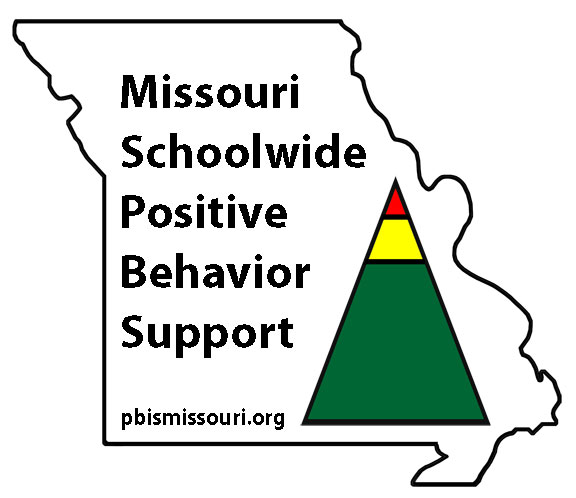 Classroom Procedures and Routines Teacher Tool
116
MO SW-PBS
[Speaker Notes: Note to presenter: See page 116 of the MO SW-PBS May 2014 Team Workbook for further explanation of identifying, teaching, practicing and encouraging nonclassroom and classroom procedures and routines. 


Today we are going to focus on the effective classroom practice of having classroom procedures and routines.  We have talked about how to identify, teach, practice and encourage procedures in our hallways, cafeteria, etc. (Provide an example of how your school has done this). Now we are going to focus on the same concepts in all our classrooms. 

The handout Classroom Procedures and Routines Teacher Tool is a basic fact sheet about this topic.]
Effective Classroom Practices
Classroom Expectations
Classroom Procedures & Routines
Encouraging Expected Behavior
Discouraging Inappropriate Behavior
Active Supervision
Opportunities to Respond
Activity Sequencing & Choice
Task Difficulty
MO SW-PBS
[Speaker Notes: Here is the list of research-based effective classroom practices.  Today we are going to focus on procedures and routines.]
Outcomes
Understand the benefits and qualities of  effective classroom procedures. 
Understand the importance of directly teaching and regularly reviewing classroom procedures. 
Complete a self – assessment of your classroom procedures.
MO SW-PBS
[Speaker Notes: These are the outcomes for today.]
What Are Procedures & Routines?
Procedures are a method or process for how things are done within the classroom.
Classroom procedures are patterns for accomplishing classroom tasks.
Procedures form routines that help students meet expectations stated in classroom behaviors.
127
MO SW-PBS
[Speaker Notes: Note to presenter: See page 127of the MO SW-PBS May 2014 Team Workbook for further explanation of identifying, teaching, practicing and encouraging nonclassroom and classroom procedures and routines. 


Procedures are the steps we take to complete a task.  Routines are the habits we form by repeating the same set of steps over and over.

Procedures are how we do something.  Routines develop from consistent use of procedures.

Procedures and routines are important because they help students follow behaviors (rules) and meet expectations.]
Why Focus on Classroom Procedures and Routines?
Increase instructional time by preventing problem behavior. 
Free teachers from correcting misbehavior.
Improve classroom climate.
Create shared ownership of the classroom.
Develop self-discipline.
127, 333
MO SW-PBS
[Speaker Notes: Note to presenter: See page 127 and 333 of the  MO SW-PBS May 2014 Team Workbook for further explanation of identifying, teaching, practicing and encouraging nonclassroom and classroom procedures and routines. 


When students can predict the events throughout their school day, they are more likely to be engaged and less likely to display problem behavior.  One way to increase predictability in a classroom is to establish routines, particularly early in the school year (Kern & Clemens, 2007, p. 67).

Research tells us procedures and routines … (Read slide)]
For Procedures to Become Routines…
Teach directly 
Practice regularly
Reinforce frequently
333
MO SW-PBS
[Speaker Notes: Note to presenter: See page 333 of the MO SW-PBS May 2014 Team Workbook for further explanation of identifying, teaching, practicing and encouraging classroom procedures and routines. 


For students to learn the procedures and to routinely, independently and efficiently use them, we need to do these things:
We need to directly teach the procedures just as we would teach cafeteria procedures, through discussion and role play.
We need to practice the use of the procedures regularly so they become routinely used.

To ensure students maintain the use of the procedures, teachers need to reinforce students when they use them.  Reinforcement needs to continue throughout the school year.]
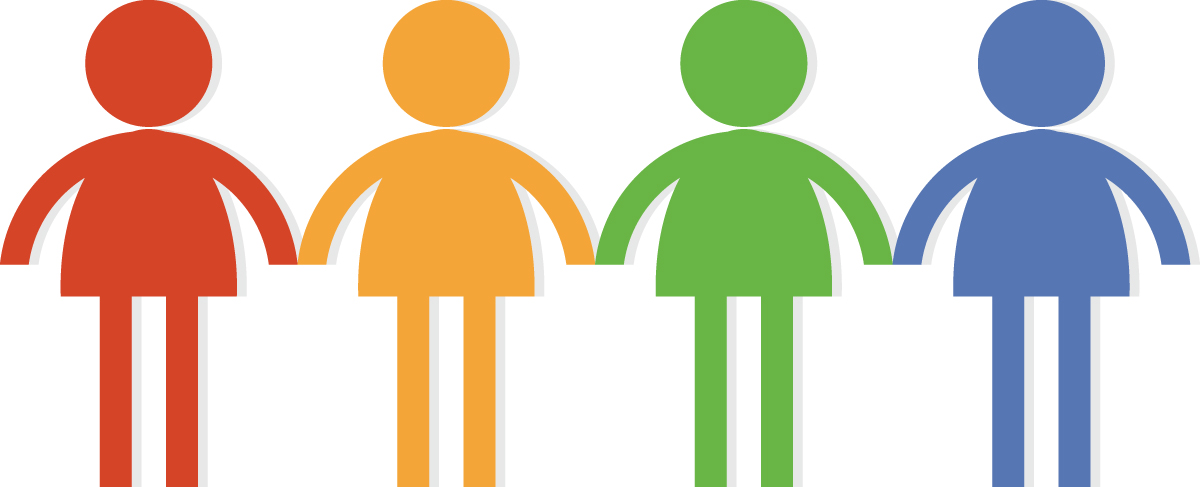 Discussion
Turn to a partner and identify 3 examples of procedures that have become routines  
Think of in-school and out-of-school examples
MO SW-PBS
[Speaker Notes: Some examples might be: students giving their id number to pay for lunch, checking out a library book, fire drills, bus dismissal, ordering at McDonalds, airport security, stops signs, providing insurance card at the doctor’s office, buying  popcorn before you go into the movie.]
Large Group Instruction
Have out only the materials needed for the lesson
Sit up straight, eyes on the teacher or your materials
Listen attentively
Take notes if appropriate
Raise your hand to contribute or ask a question
MO SW-PBS
[Speaker Notes: An example.]
End of Period
At teacher’s signal stop and put away materials
Return any equipment or borrowed materials to proper place quickly
Clean up around desk
Wait quietly for announcements
Double check homework assignment
Dismiss at teacher’s direction
MO SW-PBS
[Speaker Notes: Another example.]
Learning Position
Sit with your bottom on your chair.
Sit with your legs under your desk.
Keep both feet on the floor.
Look at the teacher when he or she talks to the class.
Keep your materials on top of your desk.

Newcomer, 2008
MO SW-PBS
[Speaker Notes: Another example.]
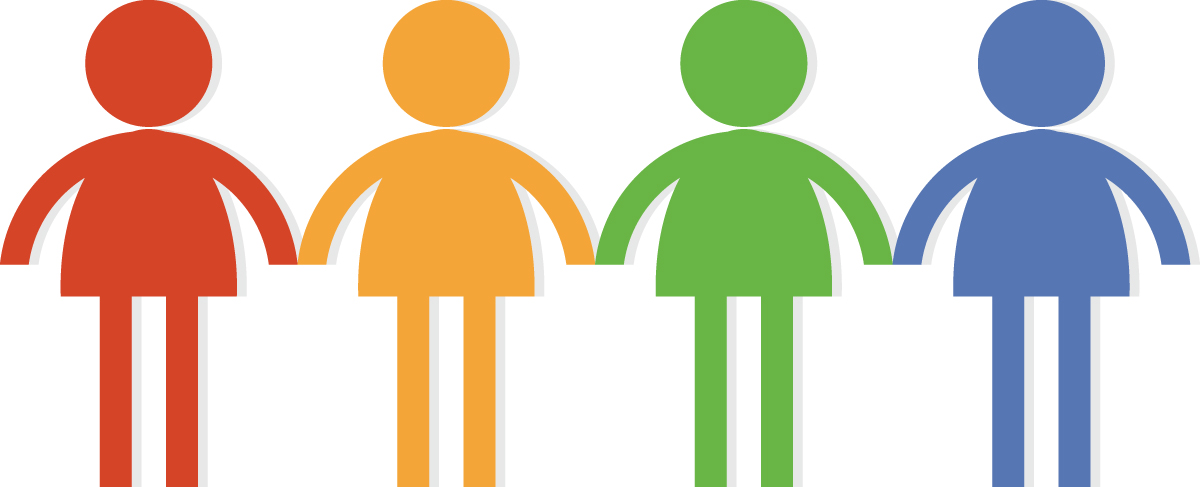 Discussion:      Questions???
What questions do you have about creating clear, specific classroom procedures?
MO SW-PBS
[Speaker Notes: Ask the group if there are any questions at this point about creating classroom procedures.]
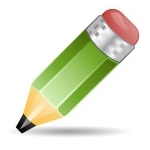 Activity: Creating a List of  Classroom Procedures
Think through the many activities of your day.
Now, read through the lists of possible classroom procedures on Lists of Classroom Procedures handout.
Put a check mark ✓ by any that you have applied in your classroom. 
Put an  × by any that you think you need to develop.
Add any that might be missing. 
Share with a partner.
Lists of Classroom Procedures.
MO SW-PBS
[Speaker Notes: Handout:  Lists of Classroom Procedures.  Elementary examples are on the first page. The list on the second page is for any grade.
 
Approximate work time–10 minutes.]
Defining Specific Classroom Procedures
Procedures are a task analysis or sequential list of steps necessary to successfully complete an activity.
Procedures should be Observable, Measurable, Positively stated, Understandable, Always applicable
Keep “Who, what, when, where, why, and how” in mind
100
MO SW-PBS
[Speaker Notes: Note to presenter: See page 100 of the  MO SW-PBS May 2014 Team Workbook for further explanation of defining specific classroom procedures and following OMPUA.]
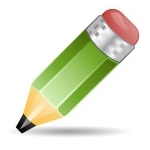 Activity:  Procedure Writing
Select one procedure you put an  × by during the previous activity - one that you need to develop.
Write the steps to this procedure.
When done, ask yourself:
Do the steps meet OMPUA guidelines?
Does the procedure create a vision of a successful student in that activity?
Be prepared to share your procedure with the group.
Practice Writing a Classroom Procedure.
[Speaker Notes: Handout: Practice Writing a Classroom Procedure.           Approximate work time–10 minutes. 

Now that you have put an X by some of the procedures you need to develop, we are going to take some time to write the procedure. 

Remember to consider OMPUA—observable, measureable, positively stated, understandable and always applicable.

After some time to work, ask for volunteers to share their procedures.]
Outcomes
Understand the benefits and qualities of  effective classroom procedures. 
Understand the importance of directly teaching and regularly reviewing classroom procedures. 
Complete a self – assessment of your classroom procedures.
MO SW-PBS
[Speaker Notes: We have discussed the benefits and qualities of procedures that will make them effective for you and your students. Are there any questions?

Now we will discuss teaching and reviewing your procedures.]
Developing Classroom Procedures is Not Sufficient…. Making Procedures A Routine
Classroom procedures must be directly taught!
Post procedures in a prominent location
Teach them directly – tell, show, practice
Refer to them regularly
Provide precorrects before students are expected to use a procedure in an upcoming activity.
 Acknowledge students when they follow the procedure.
MO SW-PBS
[Speaker Notes: You just identified classroom procedures, now we want to talk about how to make our classroom procedures effective by teaching them.   After the classroom procedures have been defined, it is helpful to post them in the classroom in a prominent spot where you and your students can refer to them regularly and frequently. However, posting is not enough. Just like we teach our dismissal and cafeteria procedures, we need to teach procedures to ensure students know them.

A teacher can refer to procedures frequently by providing precorrects. A precorrect is a reminder of the procedure right before students are expected to use it in an upcoming activity.  An example of a precorrect for the dismissal procedure might be, “Students as we dismiss, remember to put on your coat & backpack, put your chair on your desk, and line up with your hands & feet to self.”  

Another important step in teaching is acknowledging students when they comply with the classroom procedures.  Giving positive feedback that is specific will help increase the likelihood students will comply with the procedures in the future.  An example of positive feedback is ”Juan, thanks for putting your chair on your desk safely and walking with your hands and feet to yourself. That type of responsibility will help you in a job some day!”]
Schedule for Teaching Classroom Procedures
First Grading Period
Teach procedures for all areas of school, including individual classrooms, during first week of school
Provide opportunities for review and practice
Provide frequent reinforcement/acknowledgement
After first week, review procedures 2 or 3 times per week
Rapid pace, oral review during first few minutes of class
Surprise quizzes about procedures for extra credit points
Divide into teams, ask questions about procedures, award points
MO SW-PBS
[Speaker Notes: Once we have identified all our classroom procedures,  it is equally important that we systematically teach the procedures we want students to demonstrate.  This means we need to have a plan for when and how classroom procedures will be taught to students.

Here is one example of how classroom procedures can be included within the school-wide system for teaching behavioral expectations. (Read Slide)…]
Schedule for TeachingClassroom Procedures
Second Grading Period
Review procedures once per week
Remainder of the Year
Review procedures periodically as needed
MO SW-PBS
[Speaker Notes: Here are more ideas of how to continually teach classroom procedures throughout the year.]
Outcomes
Understand the benefits and qualities of  effective classroom procedures. 
Understand the importance of directly teaching and regularly reviewing classroom procedures. 
Complete a self – assessment of your classroom procedures.
MO SW-PBS
[Speaker Notes: Are there any questions or comments?

Now you are going to have the opportunity to self-assess your classroom procedures.]
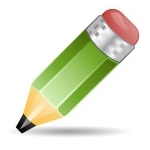 Activity:  Reflection
Look at the Teacher Self-Assessment and Observation Tool section on your Teacher Tool handout.
Mark “Yes”, “No” or “In Progress” for each item. 
Think how you will address any item you marked “No” or “In Progress.”
Classroom Procedures and Routines Teacher Tool
MO SW-PBS
[Speaker Notes: Handout: Classroom Procedures and Routines Teacher Tool.           Approximate work time–10 minutes.]
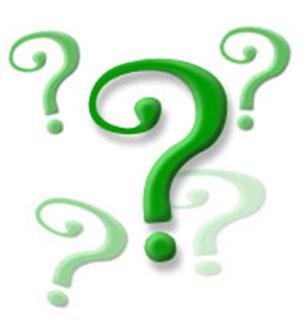 Questions
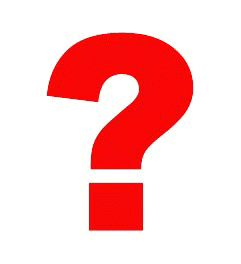 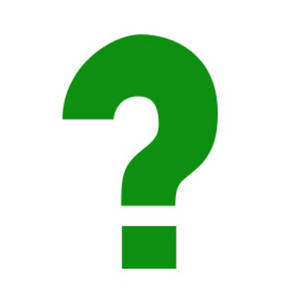 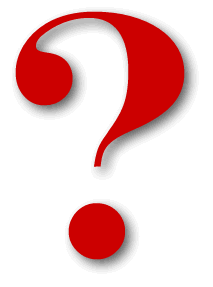 MO SW-PBS
[Speaker Notes: Ask participants if they have questions. 

If they ask a question that you do not know, assure them you will call your regional PBIS consultant and get an answer.

Refer participants to the handout entitled Classroom Procedures and Routines Teacher Tool.]
For More Information
Missouri Schoolwide Positive Behavior Support website: http://pbismissouri.org/educators/effective-class-practice
MO SW-PBS
[Speaker Notes: The Missouri Schoolwide Positive Behavior Support initiative has a wonderful website which is a great resource for all of us. There is more information about effective classroom practices at this address.]
Follow Up
Insert expectations your PBIS leadership team and/or administrator  have about when each teacher should have classroom procedures created and posted in their classroom
Insert how your school will follow up:
Will the PBIS leadership team and/or administrator do a walk-through on a specific date?  
Or will grade level/department teams do a walk through
Or will the PBIS leadership team ask students to tell them how various classroom procedures are done? 
Insert how your school will celebrate if the outcomes of the follow up are positive. 
Delete this slide if your school will not do any follow up activities.
MO SW-PBS
[Speaker Notes: It is recommended you provide some kind of follow up activity. Create your own slide to describe:
what expectations your PBIS leadership team and/or administrator have for each teacher having classroom procedures created and posted in each classroom and 
what data will be collected to know level of implementation? --Will the PBIS leadership team and/or administrator do a walk-through on a specific date?  Or will grade level/department teams do a walk through? Or will the PBIS leadership team ask students to tell them how various classroom procedures are done? 
Don’t forget to share how you will share the results of the follow up with teachers and how you will celebrate when your goals have been achieved. 

Delete this slide if your school does not plan to do any follow up activiites.]
References
Evertson & Emmer (2008). Classroom management for elementary teachers (8th Edition). Boston, MA: Allyn and Bacon.
Kern, L. &  Clemens, N.H. (2007). Antecedent strategies to promote appropriate classroom behavior. Psychology in the Schools, 44(1), 65-75.
Newcomer, L. (2008). Positive behavior support for the classroom, unpublished presentation.
Soar, R.  & Soar, R. (1979). Emotional climate and management. In P.L. Peterson & H. J. Walberg (Eds.), Research on teaching.  Berkeley, CA: McCutchan.
Wong, H. K. & Wong, R.T. (2005, 4th Ed.) The first days of school:  How to be an effective teacher. Mountain View, CA: Harry K. Wong Publications.
MO SW-PBS
[Speaker Notes: Here are the references for the information in this classroom module.  

If participants want more references, refer them to the References and Resources chapter in the MO SW-PBS May 2014 Team Workbook.]